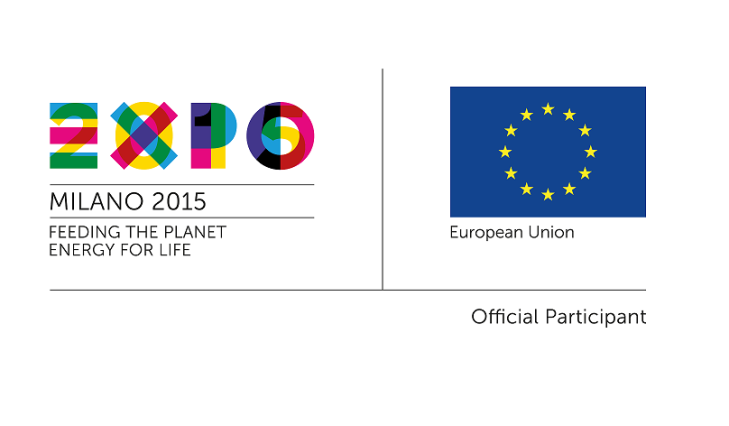 Croatia:Smart specialisation and food: food, gastronomy and bio-economy as elements of regional innovation strategies
<Please insert a map of your country/region>
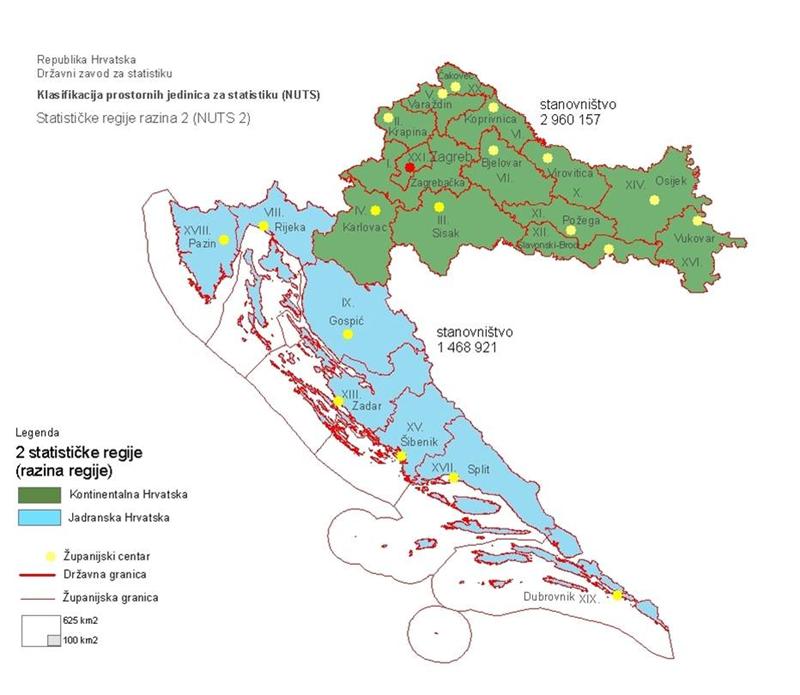 EXPO 2015 in Milan (Italy)
22 September 2015Mr. sc. Marija Rajaković
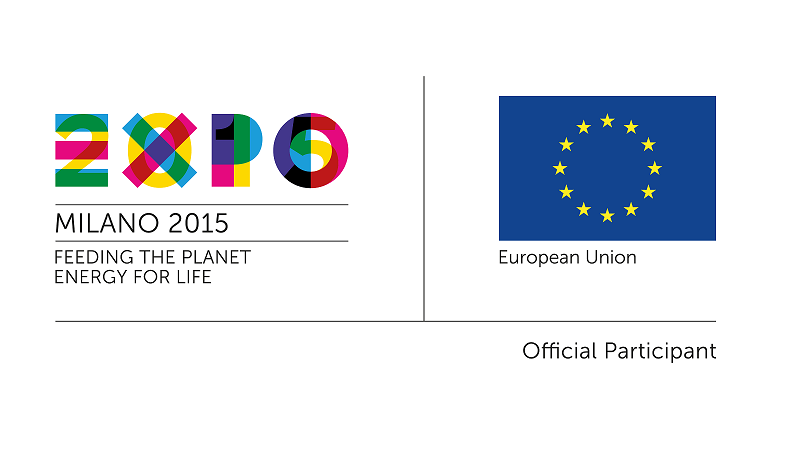 Food and Bio-economy is selected as one of the S3 Thematic Priority Areas in Croatia
Questions Croatia would like peers to discuss after their presentation:
What is a main driver of innovation and promotion of R&D collaboration between main stakeholders in the Food value chain?
How to promote collaboration of key stakeholders (including multinationals, SMEs, research institutions, intermediaries, etc.) in new emerging agro-food (global) value chains?
  What can be done and how to improve competitiveness        within agro-food priority area?
How to use territorial branding to give value adding to food products?
How can KETs be identified and applied in the area of agro-food?
2
The aim of smart specialization process in Croatia
Improvement of innovation performance and raising competitiveness of Croatian economy
The process of drafting S3 in Croatia
Process of selection the S3 thematic and sub-thematic priority areas
GLOBAL TRENDS AND SOCIETAL CHALLENGES
PARTNERSHIP CONSULTATIONS, EXPERT WGs, LEADER MEETING, BILATERAL MEETING, CROSS-BORDER MEETING, QUESTIONNAIRES
Croatian S3 thematic priority areas
Sub-thematic priority areas
HEALTH AND QUALITY OF LIFE
ENERGY AND SUSTAINABLE ENVIRONMENT
Priority areas
SECURITY
TRANSPORT AND MOBILITY
FOOD AND BIO-ECONOMY
Food security, sustainable agriculture, marine and
maritime research & the Bio-economy
Secure, clean and efficient energy / climate change
Secure society
Smart, green and integrated transport
Health, demographic change and wellbeing
Global challenges
Energy systems, technologies and equipment
Added value manufacturing of road and rail vehicles parts and systems
Pharmaceuticals,  biopharmaceuticals and medical equipment and devices
Defense dual-use
Sustainable food production and processing
Mine action program
Environmental friendly transport solutions
Health services and new methods of preventive medicine and diagnostics
Sustainable wood production and processing
Environmentally-friendly  technologies, equipment and new materials
Sub-thematic priority areas
Intelligent transport and communication systems and logistics
Cyber Security
Nutrition
Sustainable food production and processing (sector’s coverage)
RELEVANT COMPETITIVENESS CLUSTERS
Sustainable food production and processing in the bio-economy value chain
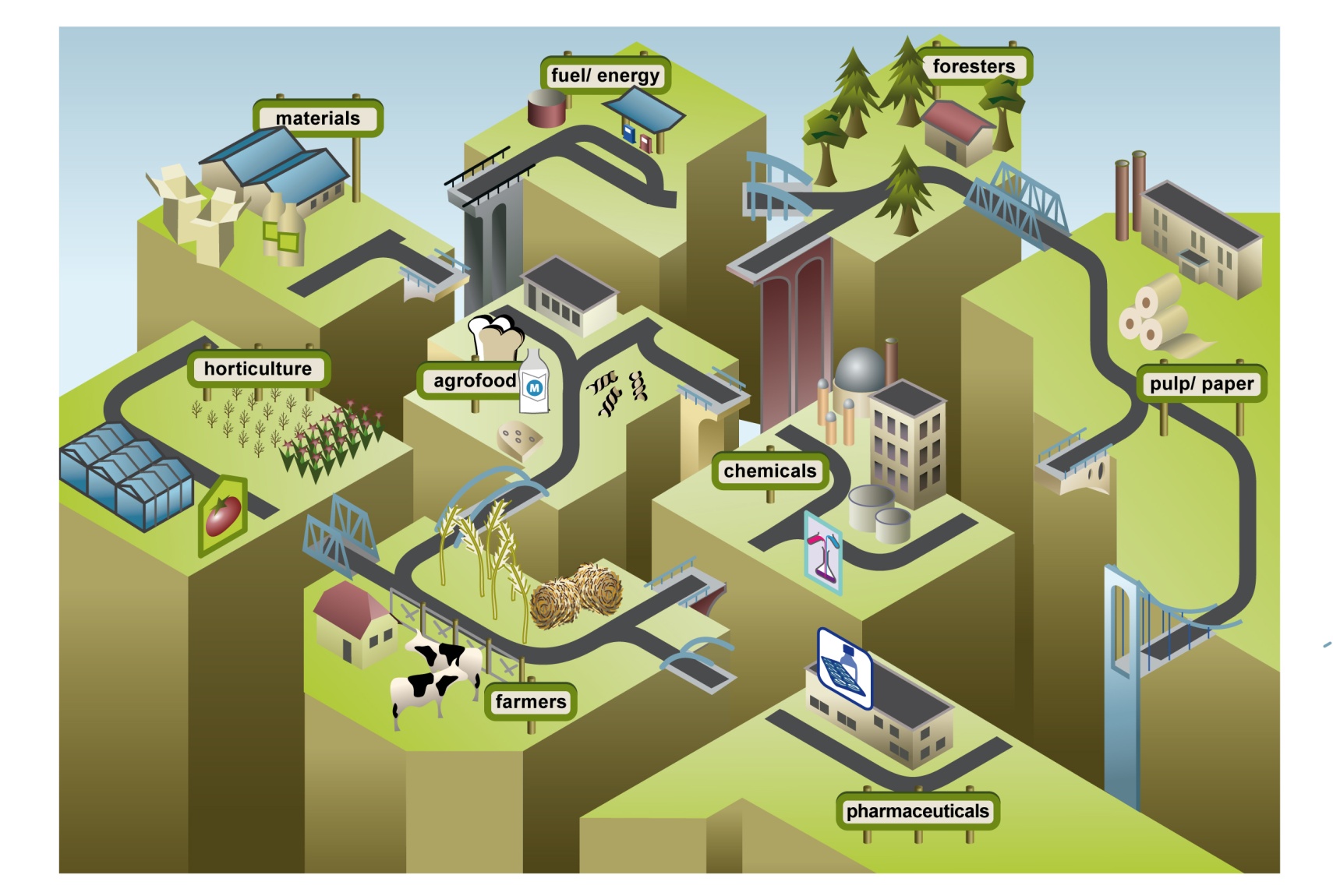 Reinforce innovation, extend current RDI infrastructure and raise competitiveness across the bio-economy value chain
The challenge:Overcoming the innovation & deployment gap
Croatia’s ability to commercialise / produce high value products
R&D TOPICS
Proizvodnja hrane
Proizvodnja pića
Proizvodnja poljoprivrednih strojeva
Poljoprivredna proizvodnja
Ribarstvo i marikultura
Connected S3 TPA Health and quality of life (STPA Nutrition)
STPA “Food” strategic goals
Reinforce innovation, extend current RDI infrastructure, enable structural changes (modernization and diversification) and raise competitiveness across the Food value chain
Build on Key national and regional advantages
Develop and articulate powerful future vision for TPA’s development
Coordinate and consolidate different scope of private and public interests into the programme to accomplish the vision
Undertake Research and Development that will generate new initiatives, projects and programmes for activating regional development
Delivery instruments
DELIVERY INSTRUMENTS
Coverage of delivery instruments in Croatian innovation system
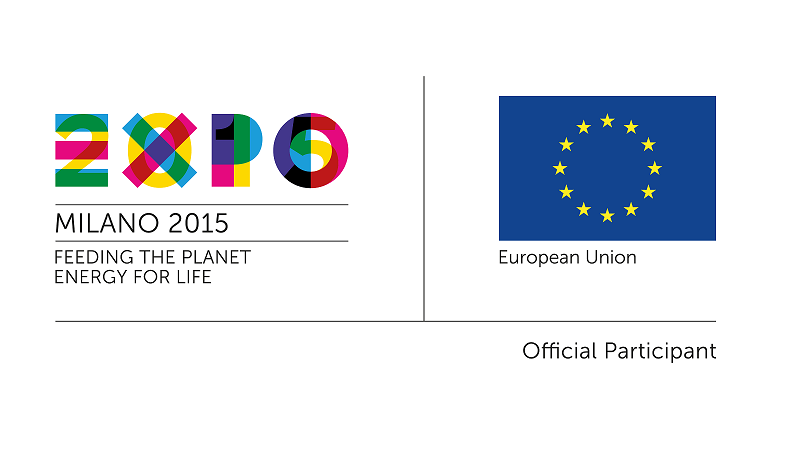 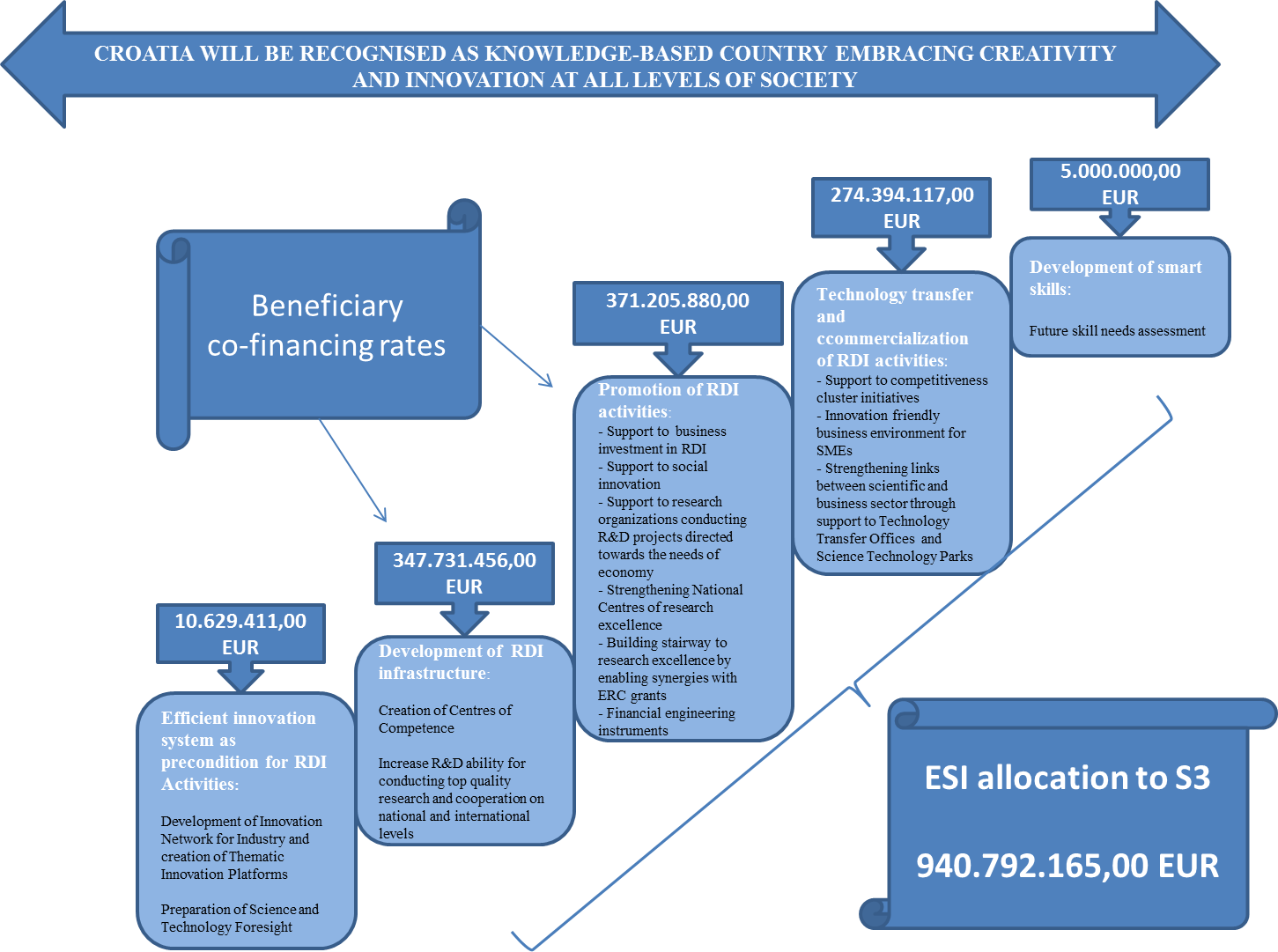 NEXT STEPS: CONTINOUS ENTREPRENEURIAL 
DISCOVERY PROCESS
Entrepreneurial discovery process is planned to be ensured through Establishment of Innovation Network for Industry (INI) and Food and Bio-economy Innovation Platform
Operation of INI and Food and Bio-economy Innovation Platform will be ensured through Strategic project of Ministry of Economy - financed through ESI allocations (7,5 mil EUR) + National budget (1.6 mil EUR)
Activities to be supported through Strategic project:
Analysis and mapping of RDI capacities of business sector 
Establishment and support to the institutional set-up 
Drafting RDI TPA strategy for the business sector
Preparation of project pipeline and support to preparation of RDI projects
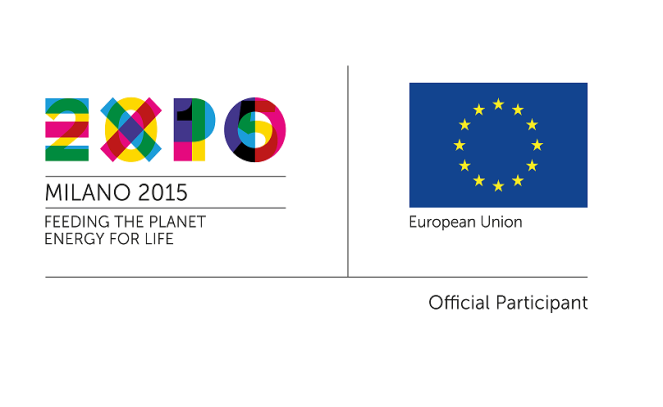 Cooperation in food-related smart specialisation
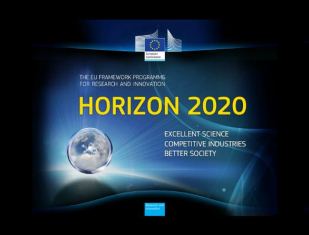 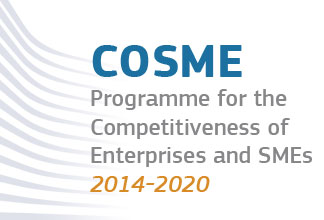 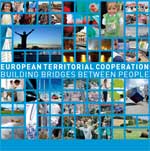 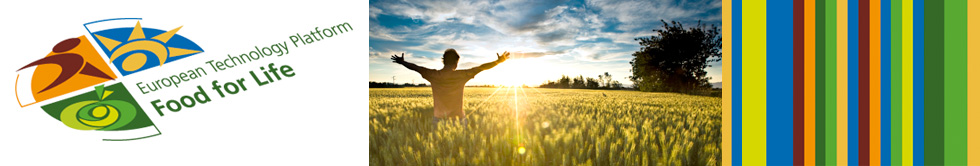 19
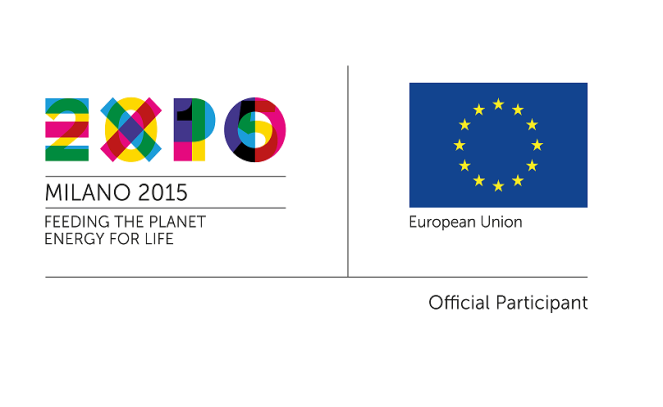 Question 1:
How to promote collaboration of key stakeholders (including SMEs, large companies, multinationals, SMEs, research institutions, intermediaries, etc.) in new emerging agro-food (global) value chains?
20
[Speaker Notes: This slide focuses on your question: try to formulate on this slide your answers to the following questions:
What is your question/issue?
Has something been done by policymakers in your region to address this issue or is it a completely new issue?
If you have done something in this area, what are the things that worked well for you?
If there was anything you have done to address this issue and it did not work, it would be useful for other participants to learn from your experience.]
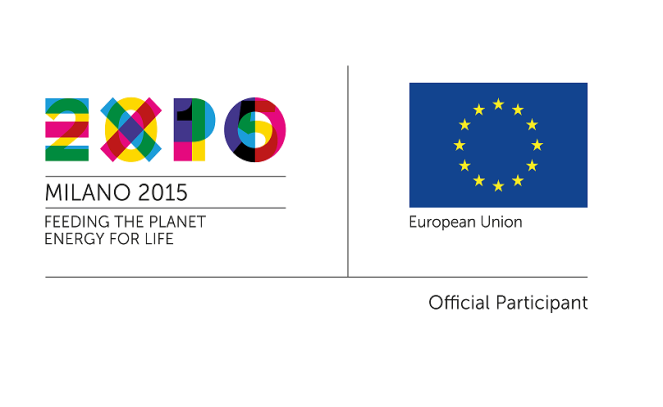 Question 2:
What can be done and how to improve competitiveness within agro-food priority area?
21
[Speaker Notes: This slide focuses on your question: try to formulate on this slide your answers to the following questions:
What is your question/issue?
Has something been done by policymakers in your region to address this issue or is it a completely new issue?
If you have done something in this area, what are the things that worked well for you?
If there was anything you have done to address this issue and it did not work, it would be useful for other participants to learn from your experience.]
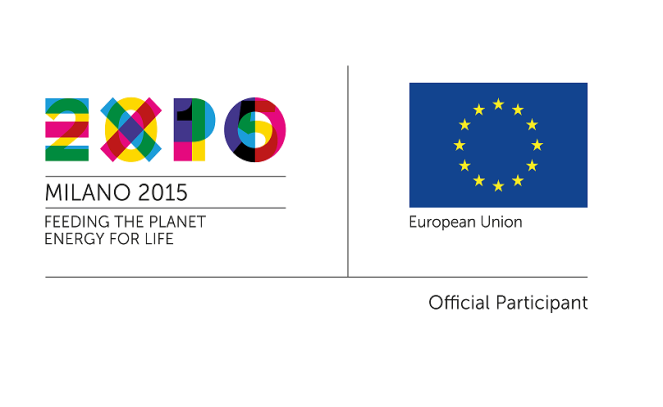 Question 3:
How to use territorial branding to give value adding to food products?

Example: Croatian Flagship project “Gourmet Croatia”
22
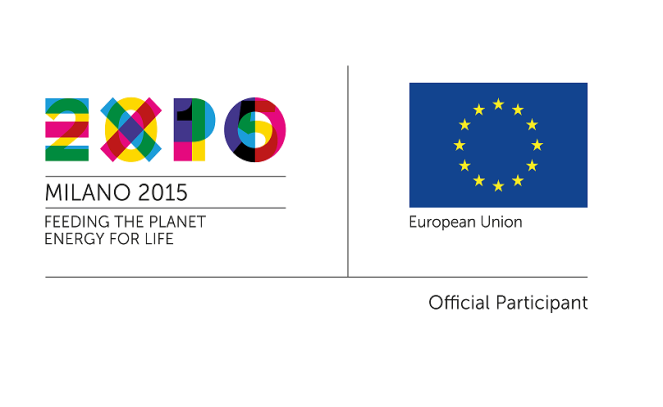 Question 4:
How can KETs be identified and applied in the area of agro-food?


Croatia recognized following R&D topics related to possible KETs application in Food development:
Biotechnological (White, Grey, Blue and Green Bio Tech) for Environment sustainability – Plants & Soil and Water management, Food security, Food processing and Healthy food ingredients 
KETs for food packaging systems for preserving food from microbial contamination and for improving shelf life and cost-efficient consumer food packaging with increased environmental sustainability
AMT - Processes for the cost-efficient conversion of various biomass to biofuels
Advance material for coatings and surfaces 

Main instruments: Stakeholders education about KETs relevance for Food development,
RDI collaborative projects, KETs WEB platform, KETs as an chapter under Food RDI strategy for business sector
23
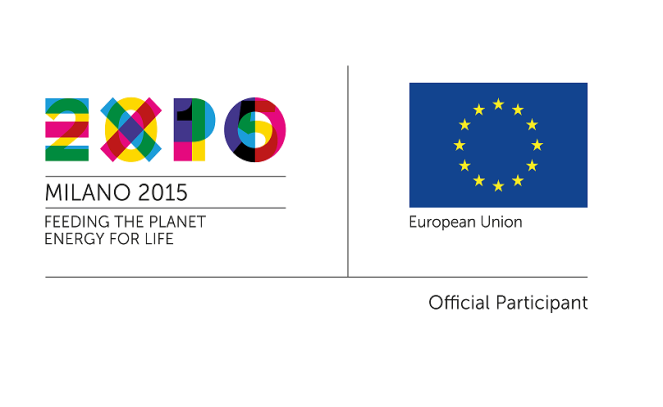 Thank you!